Sizing an LAA occlusion device  Watchman may need more flex(and how to use ICE to guide implantation)
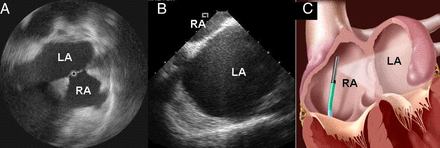 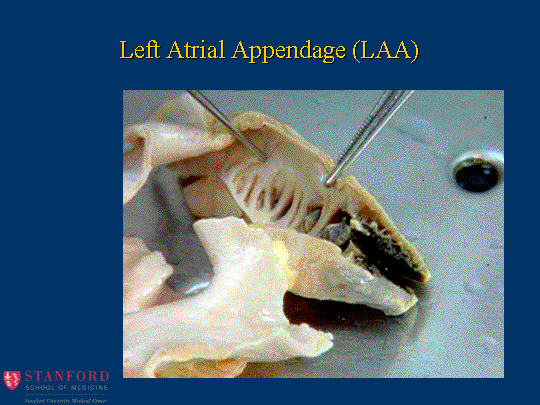 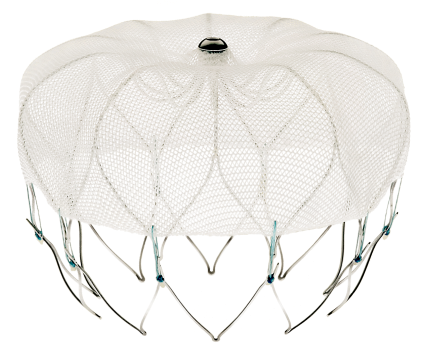 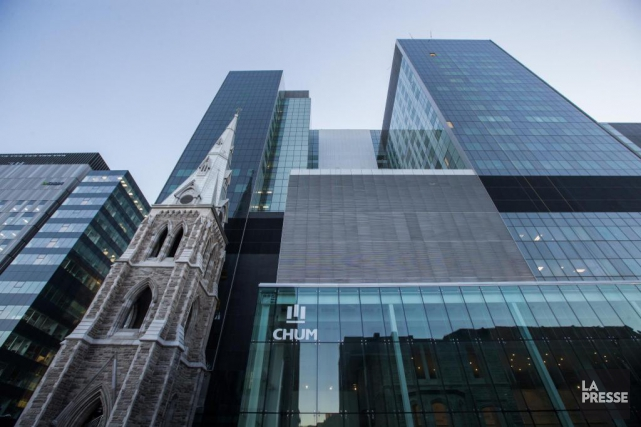 Jean-Bernard Masson, MD
Jeannot Potvin, MD
Jean-Marc Raymond, MD
Centre Hospitalier de l’Université de Montréal
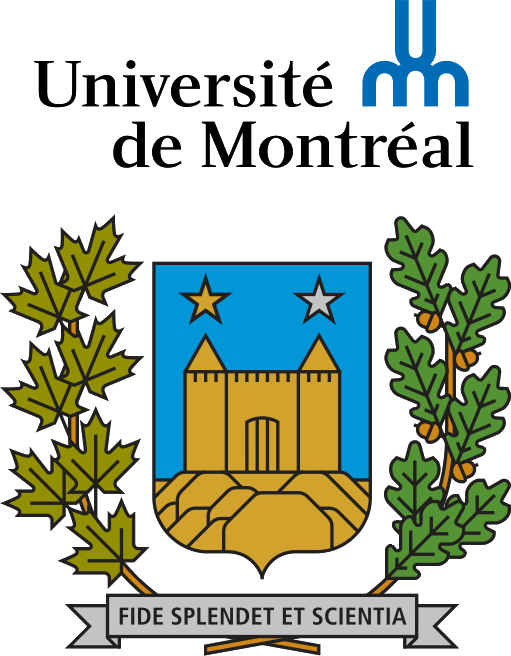 Topics
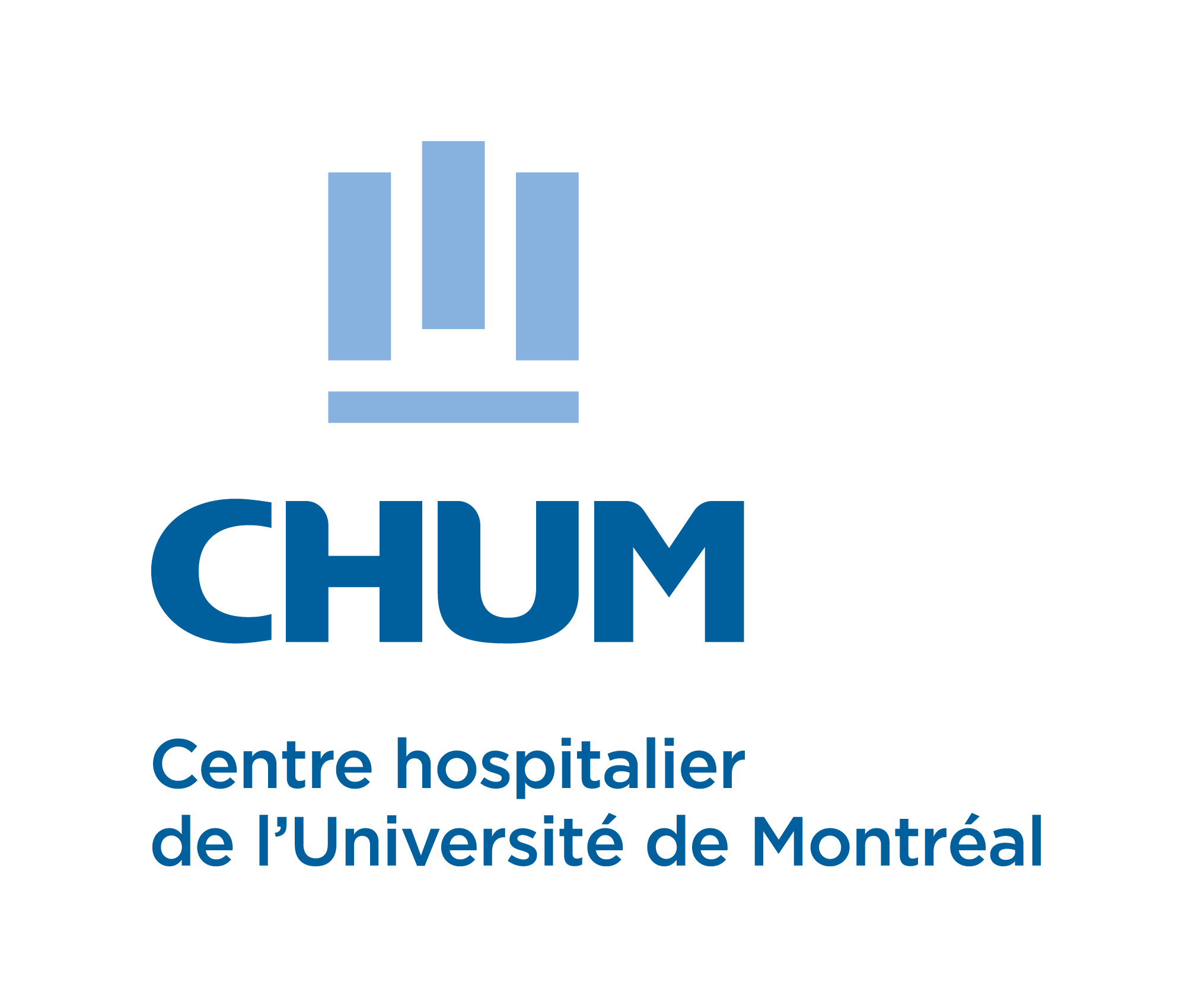 SIZE SELECTION, LIMITATION OF CURRENT DEVICES AND POTENTIAL OF FLX
ICE GUIDANCE FOR WATCHMAN IMPLANTATION
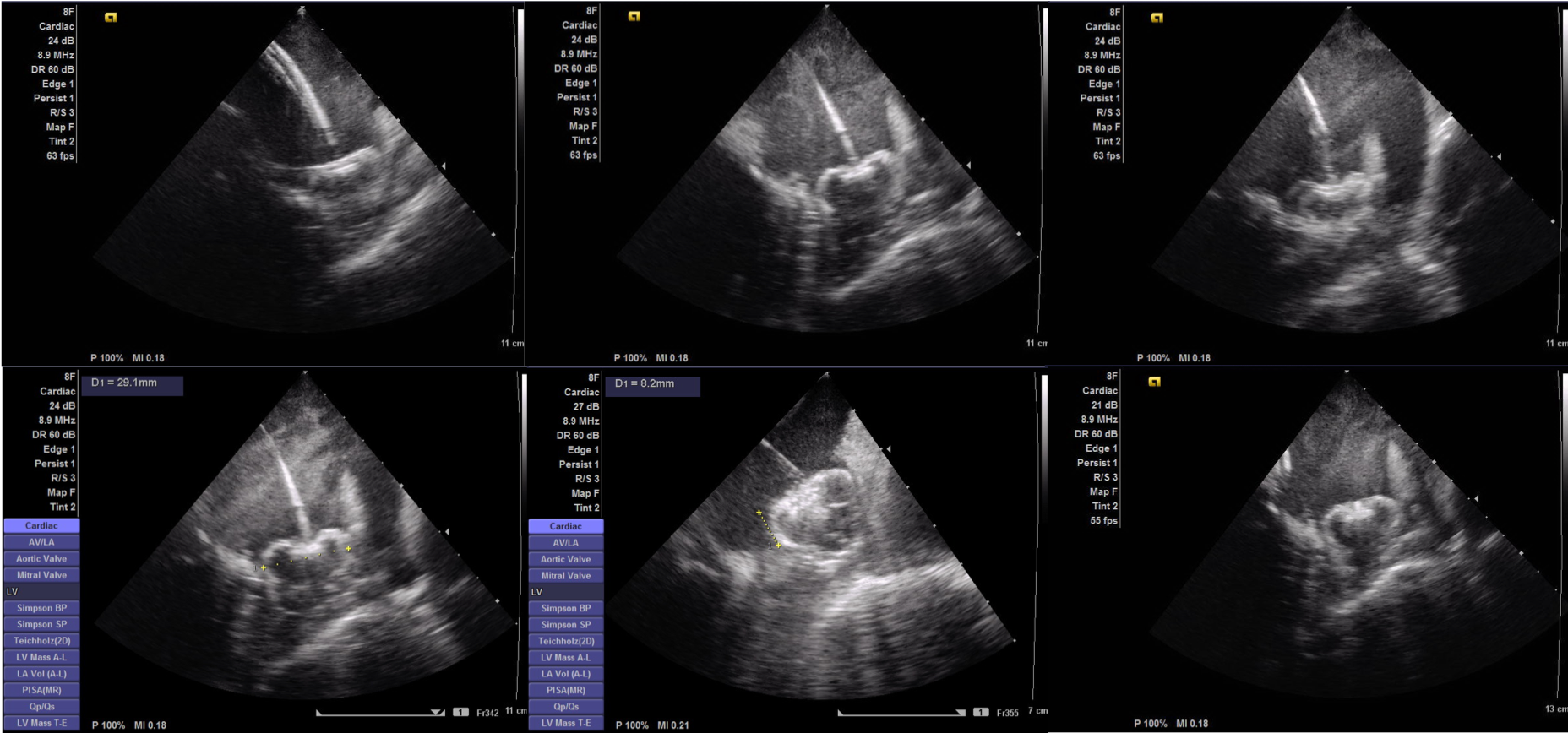 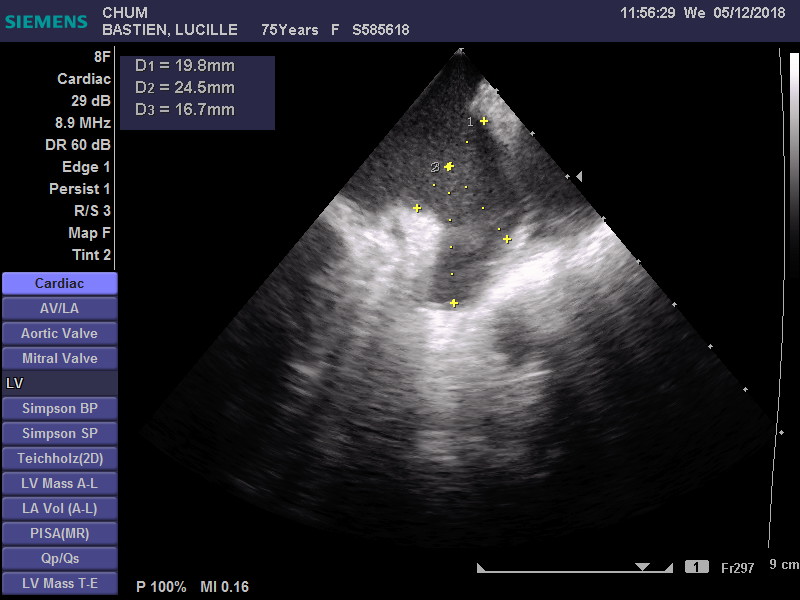 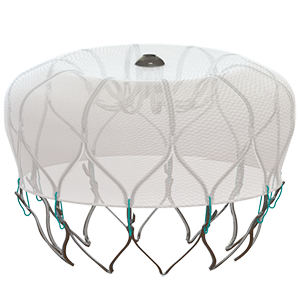 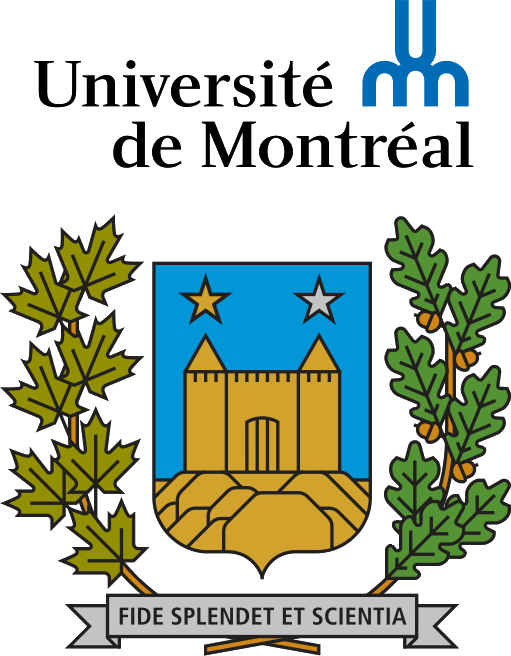 Case presentation
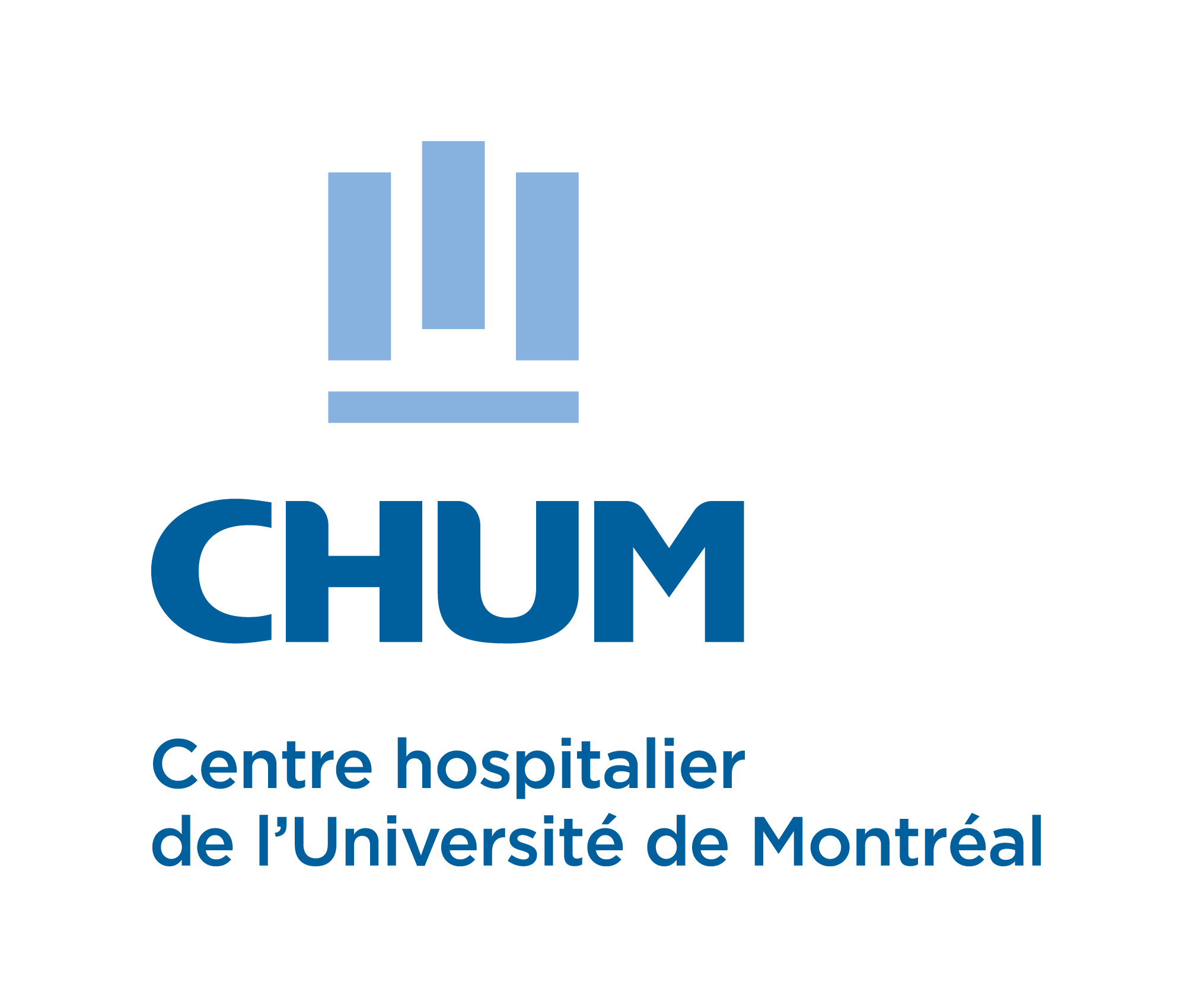 75 yo woman
CHADS 3 chronic AF
Multiple GI bleed 
Moderate COPD
Normal LV, dilated LA
LAA angiography
LAO-cranial
LAO-caudal
[Speaker Notes: Anatomy description]
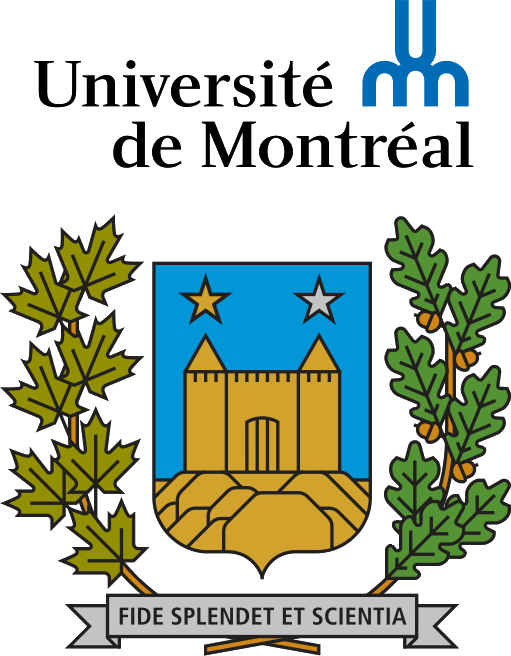 LAA ostium and depth measurements
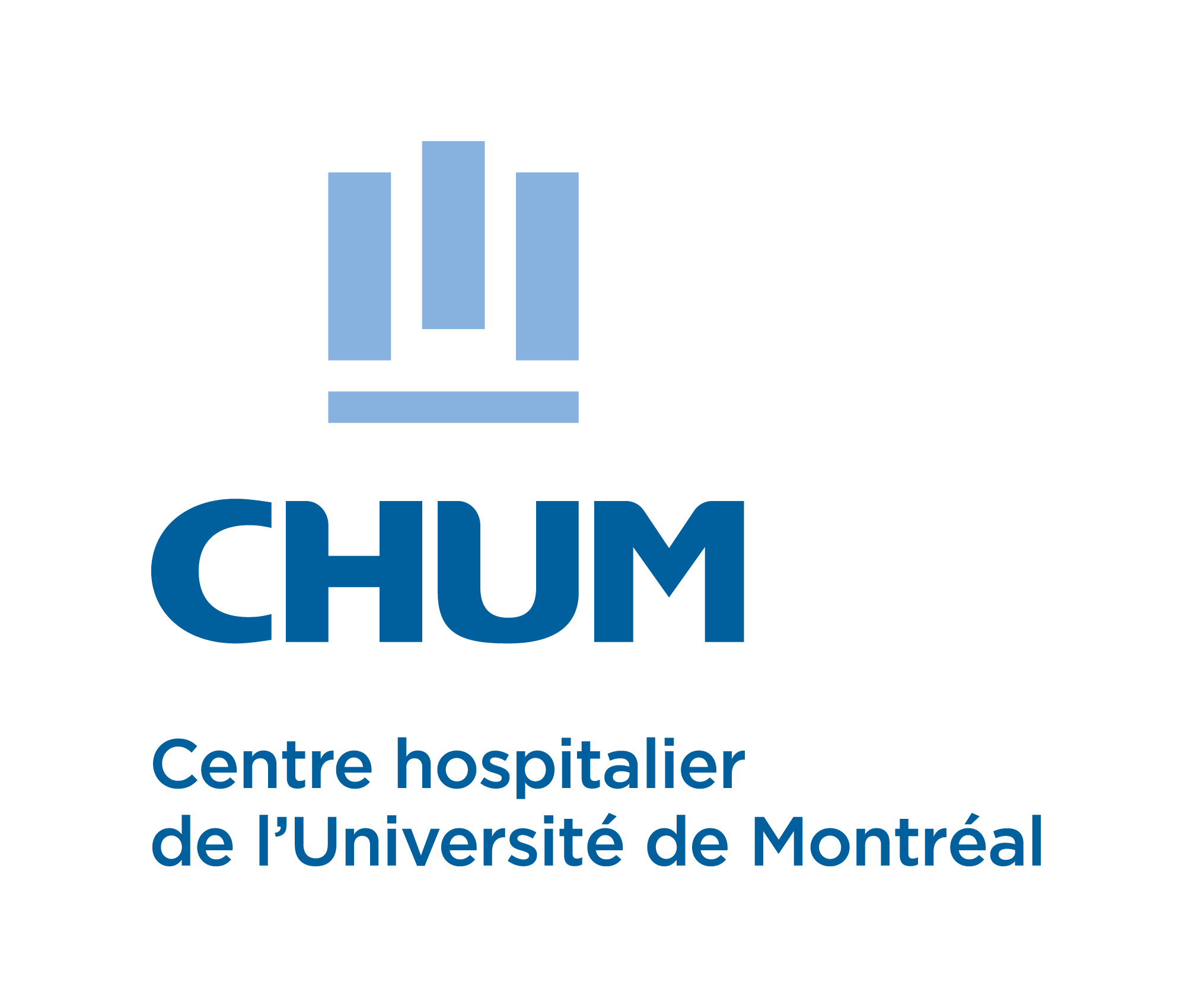 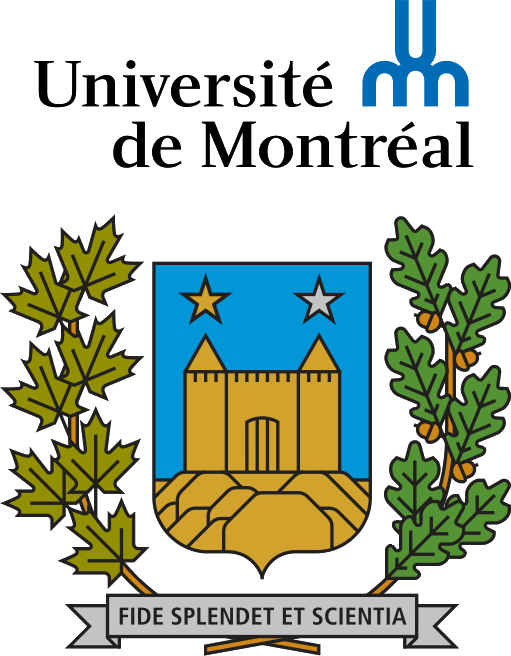 Delivery catheter positioning
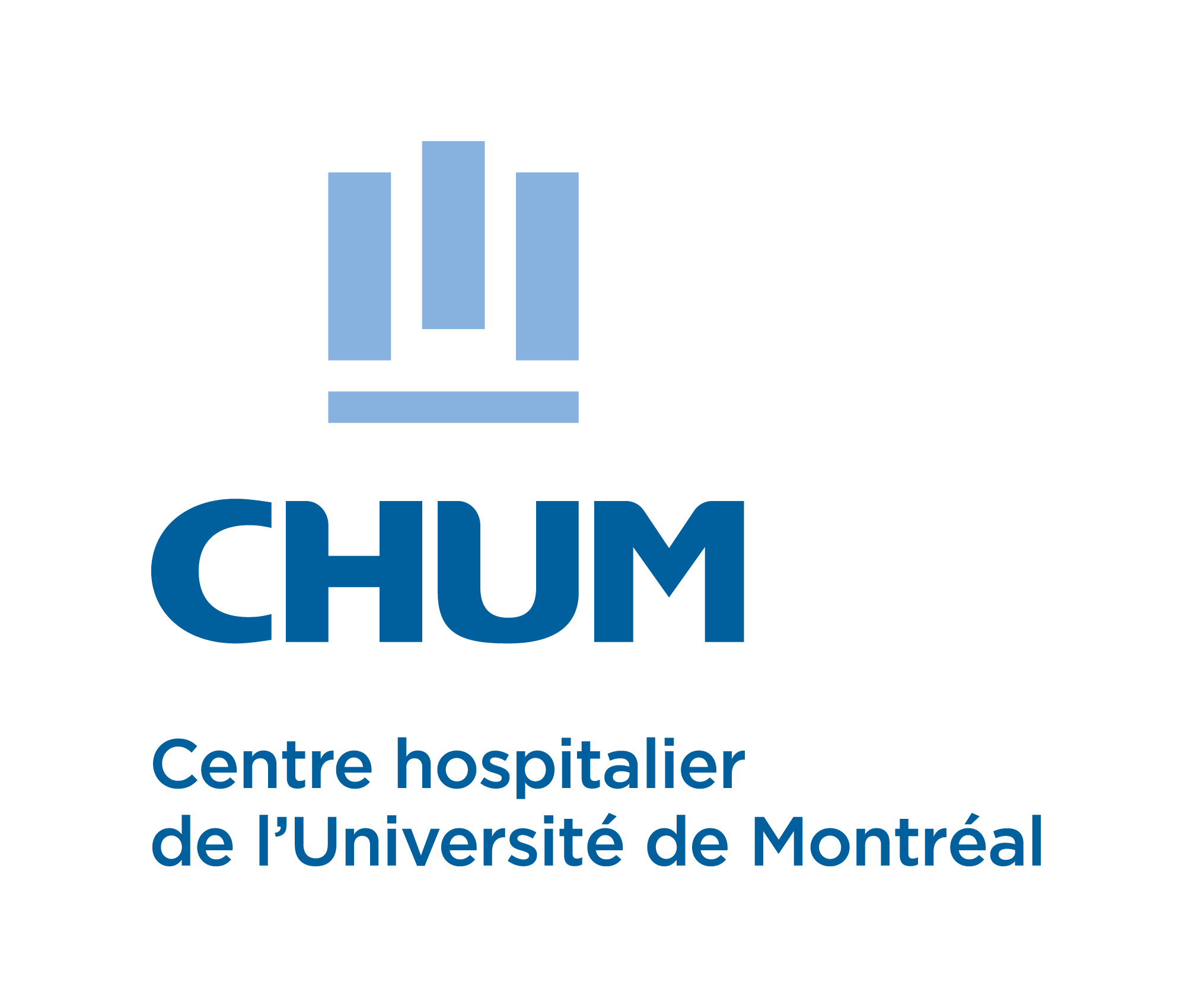 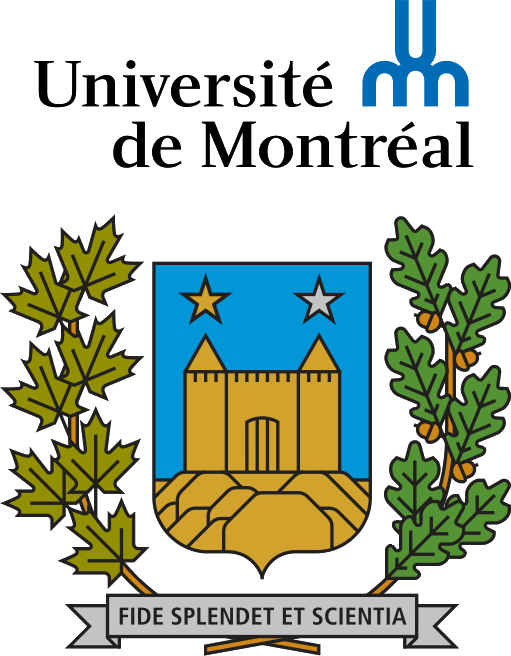 Device assessment - Watchman 24 mm
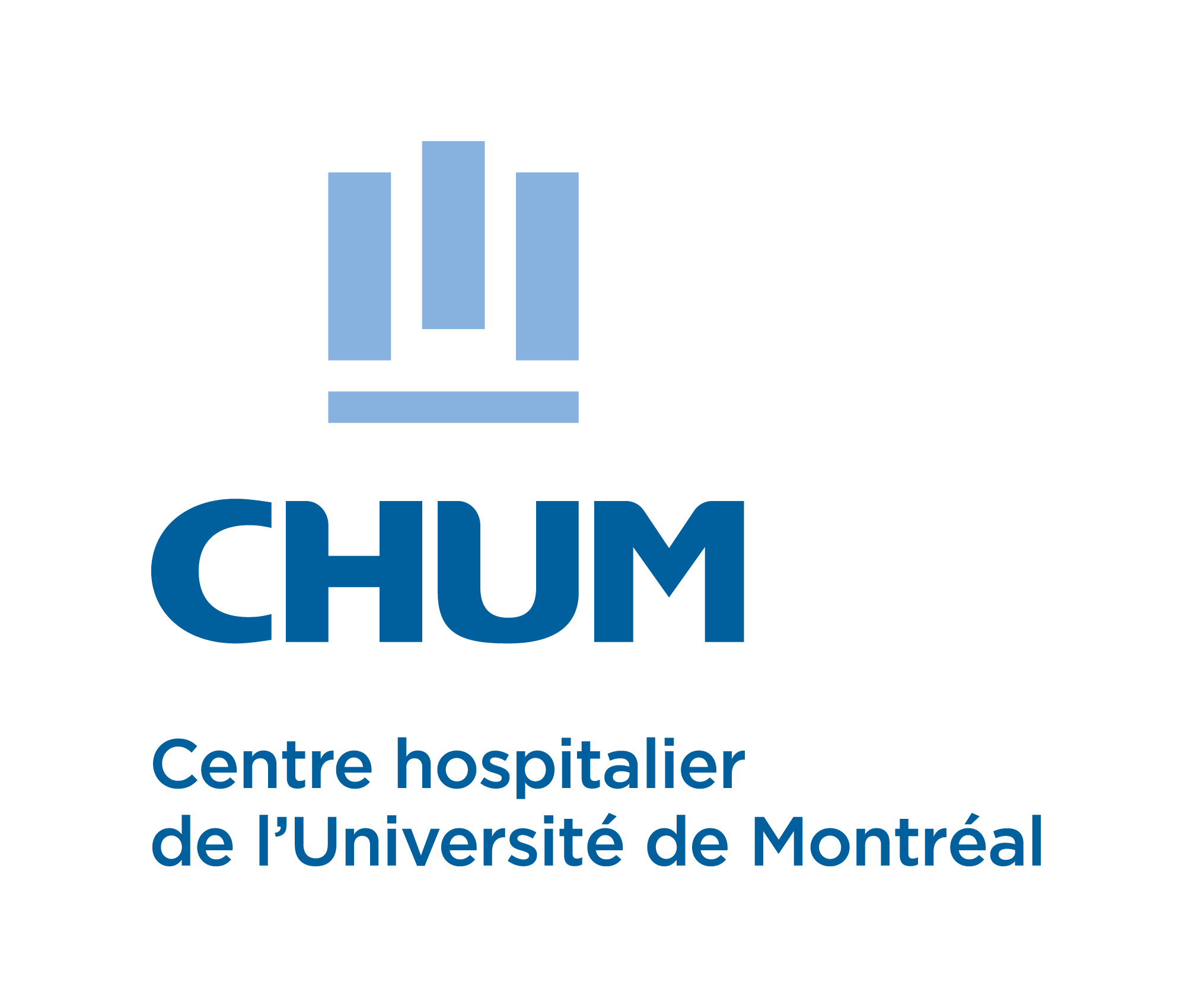 [Speaker Notes: Shoulder 12 mm but device is otherwise deep enough and stable on pulltest]
PASS CRITERIA with ICE
Position – device is at the ostium of the LAA
Anchor – fixation anchors engaged / device is stable
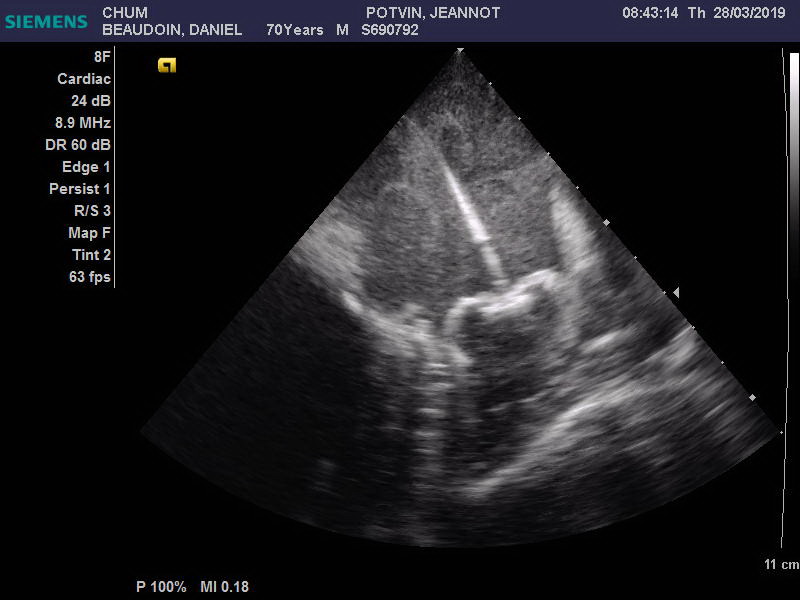 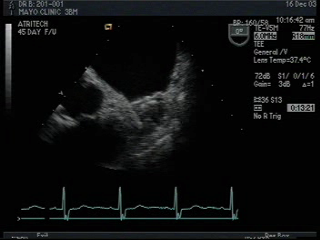 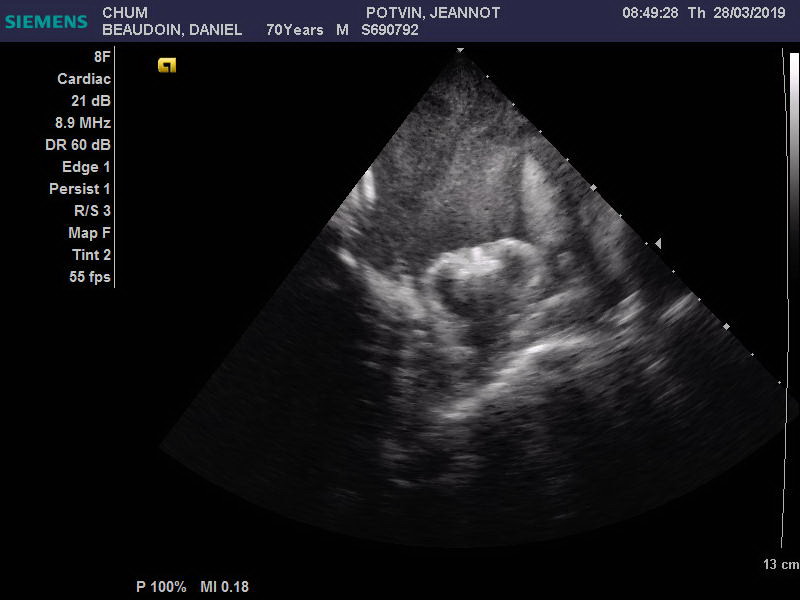 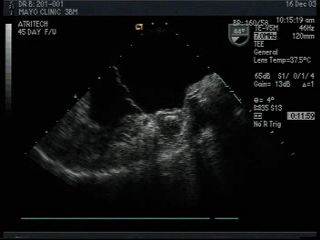 Stable device with 12 mm shoulder
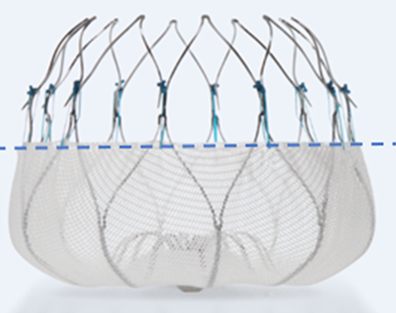 50%
65%
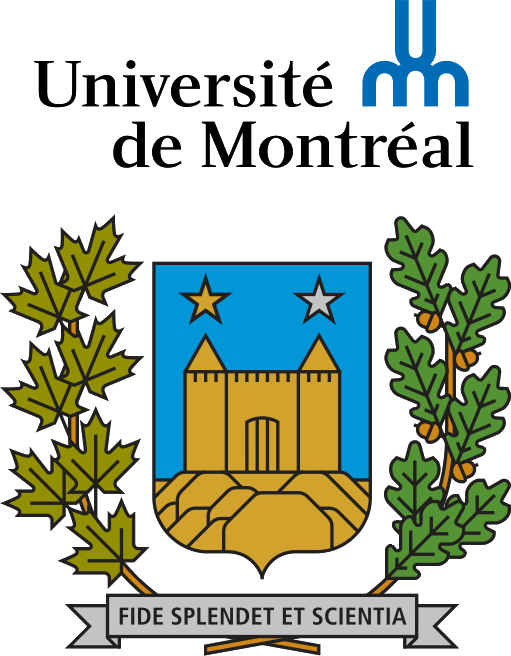 2nd device assessment
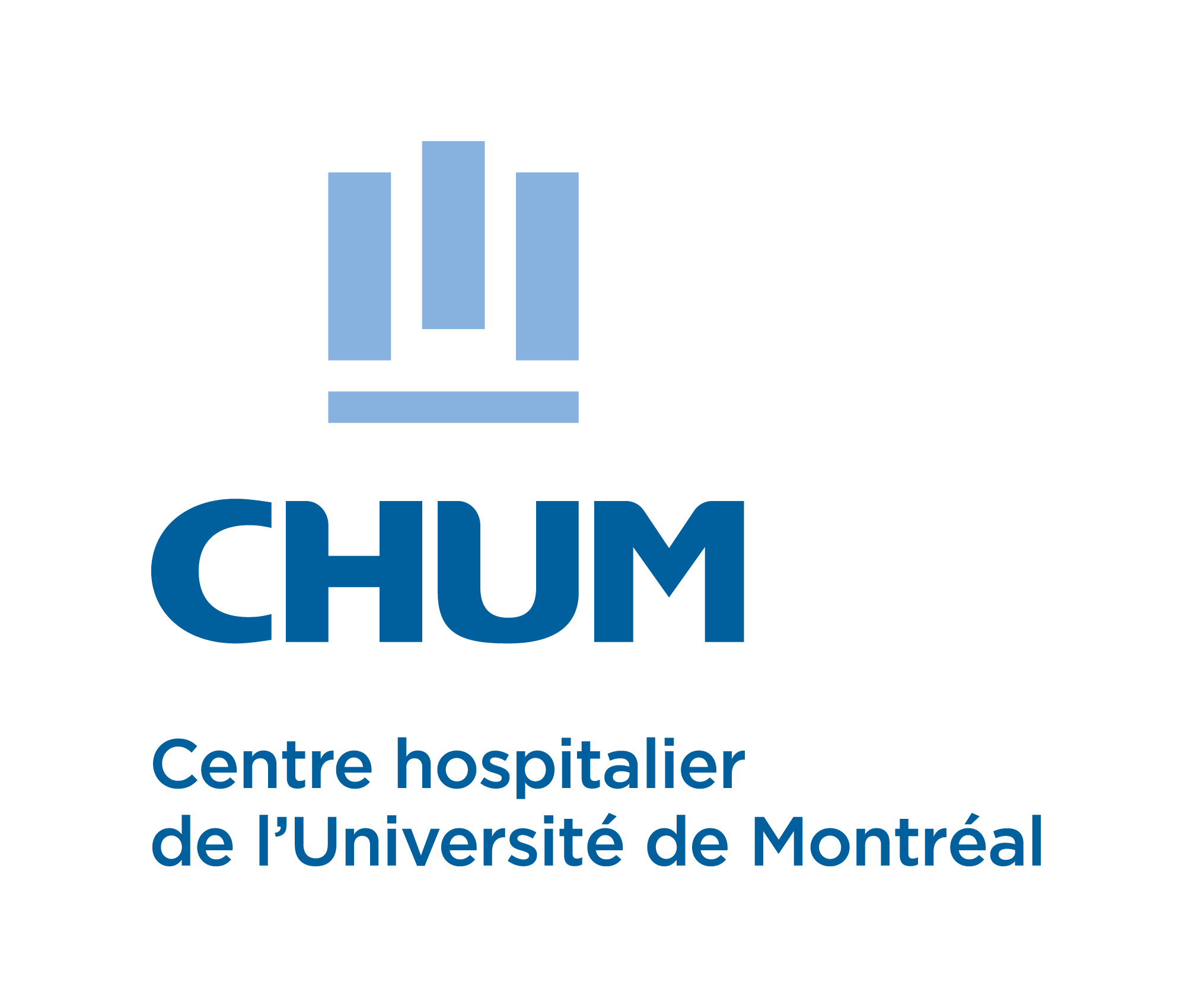 [Speaker Notes: Shoulder now is 8 mm but]
PASS CRITERIA with ICE
Size – device is compressed 8-20% of original size
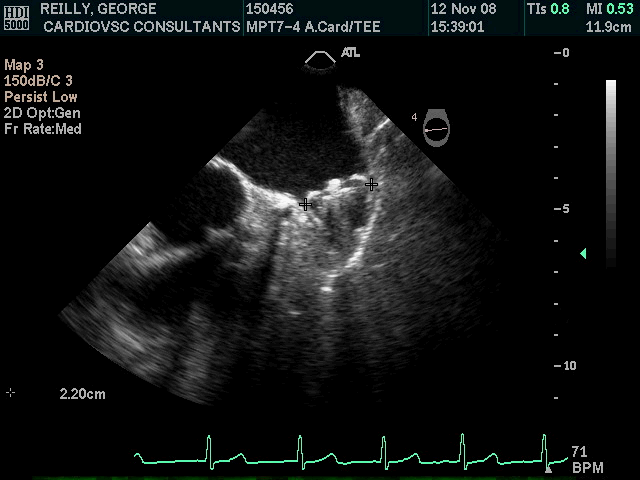 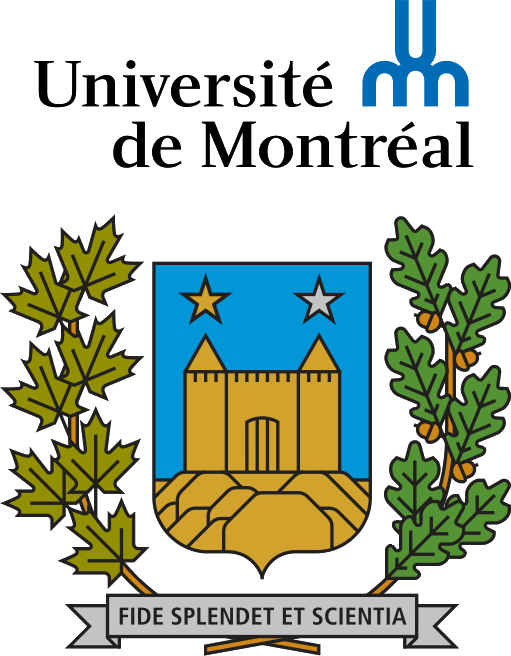 PASS CRITERIA with ICE
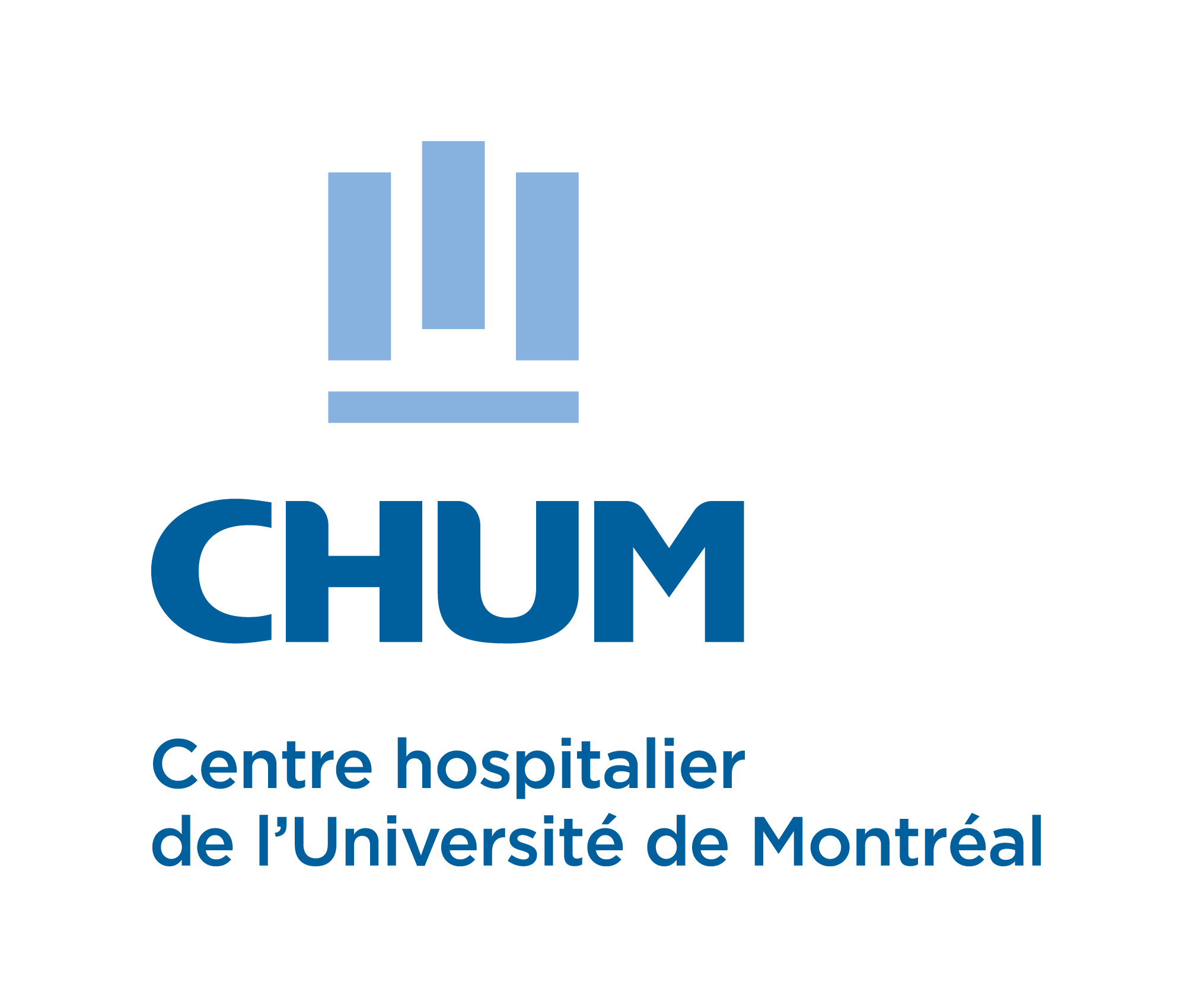 Seal – device spans ostium, all lobes of LAA are covered
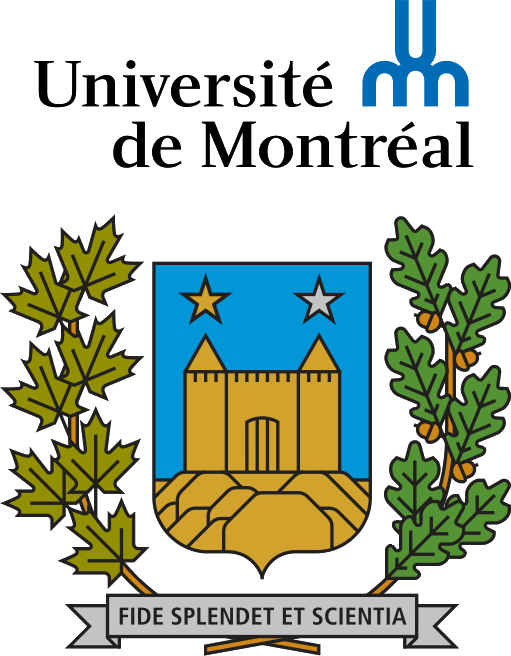 TEE vs ICE guidance
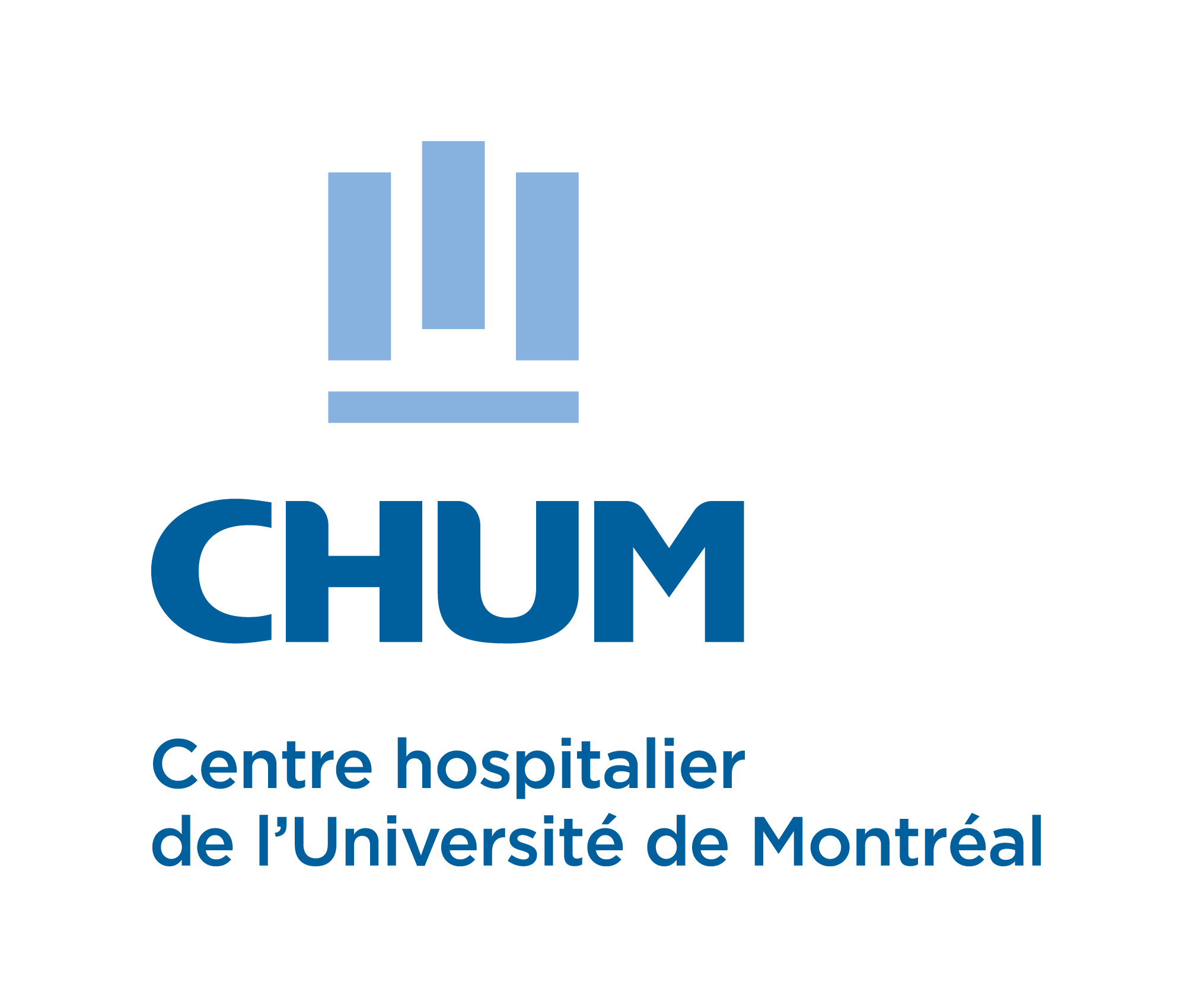 45 days TEE
Watchman 2.5 vs Watchman FLX
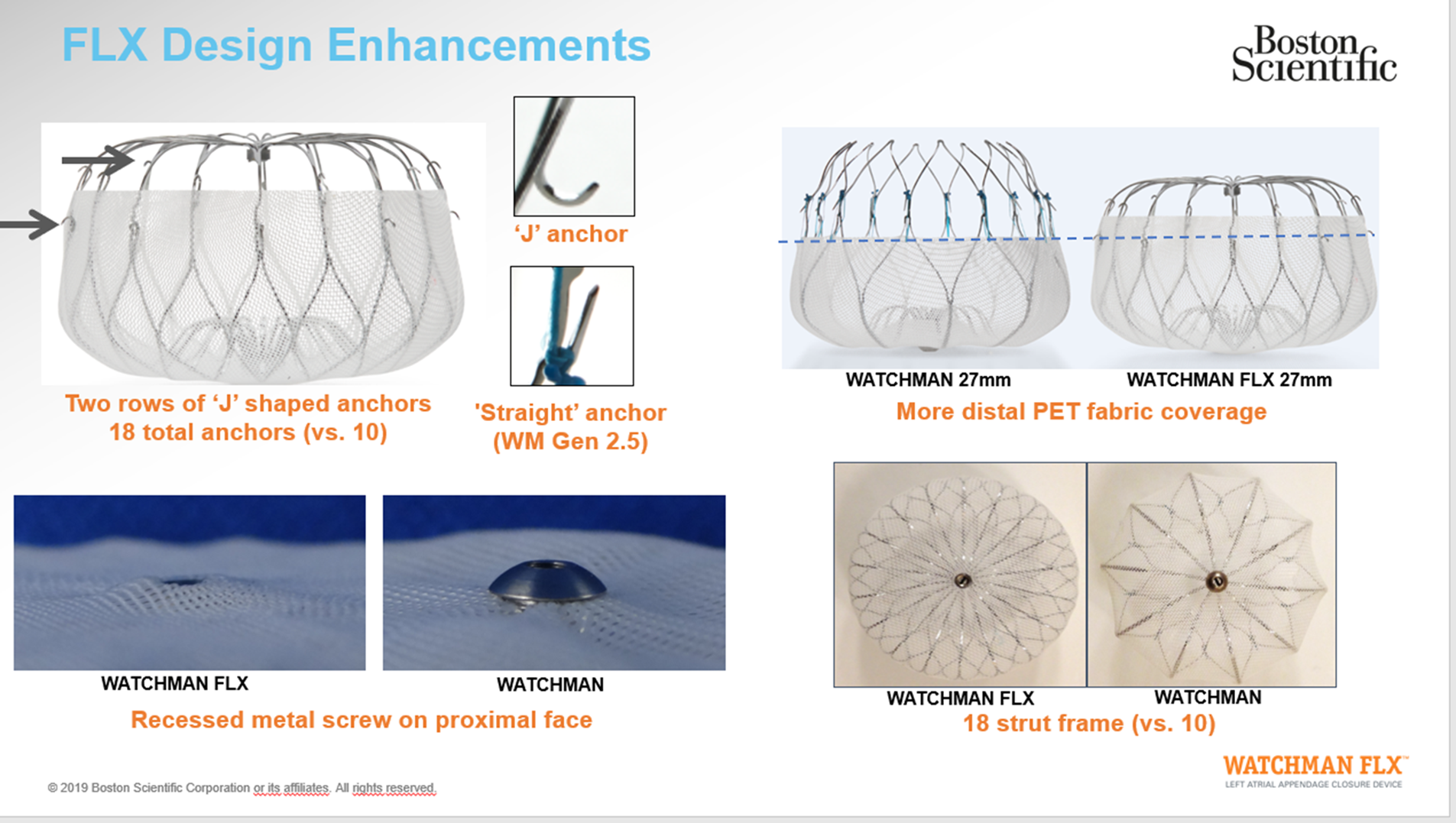 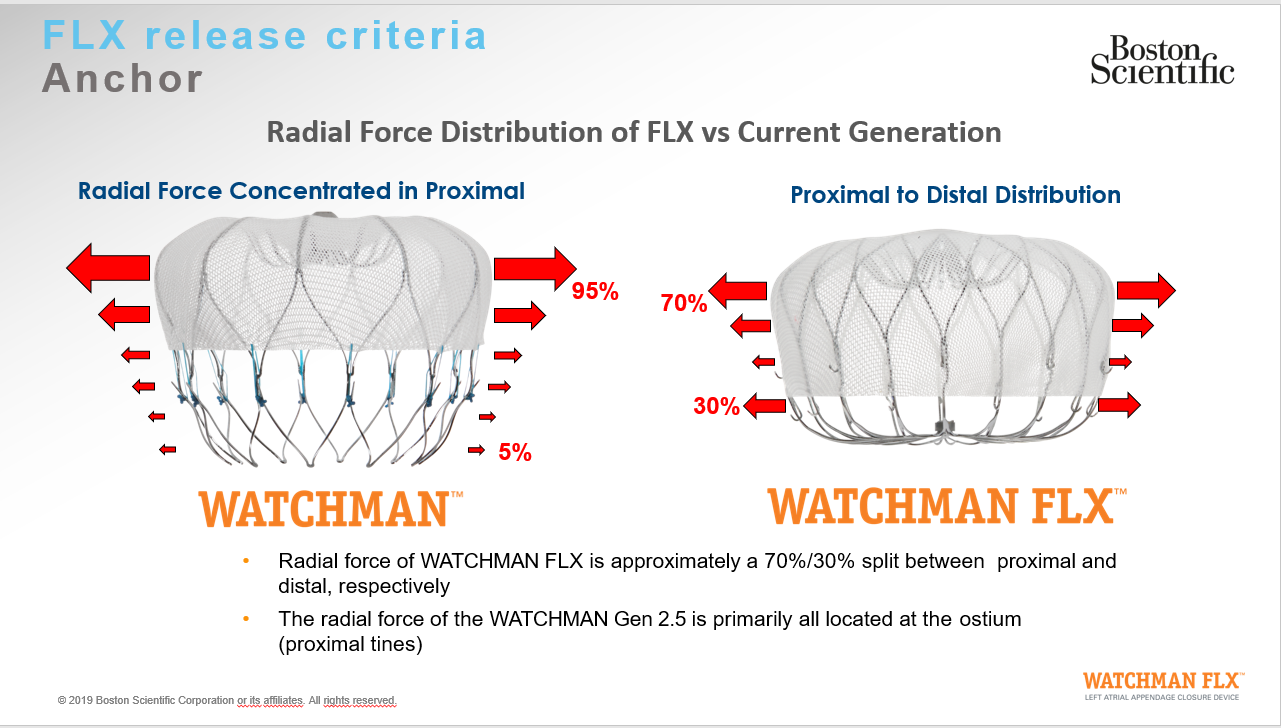 CONCLUSION
LAA occlusion using ICE guidance is possible and reproducible.

Evaluation of deployment with PASS criteria needs to be adapted 

Watchman FLX is expected to provide easier sizing in cases where depth is limited